Literature reviews and Theoretical framework
What is literature review?
Review of literature is one of the most important step in the research process. 
It is an account of what is already known about a particular phenomena. 
The main purpose of literature review is to convey to the readers about the work already done and the knowledge and ideas that have been already established on particular topic.
Literature Review
“What is the current state of knowledge on the question that I will be addressing?”
Develop an argument for a new study.
“Emergency nurses must deal with unpredictable events which may include death, violence, and overcrowding. However, little  evidence has shown to identify factors that are associated with ED nurses 'demographics and work related characteristics contributing to their compassion fatigue, compassion satisfaction, and burnout.”
What are the factors that predict compassion satisfaction, burnout, and satisfaction at work?. Nurses’ characteristics factors? Environment factors?
Literature Review: types of information
Primary sources (Original research)
Journal articles
Books
Thesis
Secondary sources, Why you may need to use it?
summary and critique of primary studies 
Literature review
Integrative review
Conceptual analysis
An in depth analysis of a problem
The main sources from where literature can be searched:
Books or books chapter
electronic databases
Journals articles
Conference papers
Thesis (published or non-published)
Encyclopedia and dictionary
Research reports 
Magazines and newspapers
Government legislations
Database
Cochrane
CINAHL
Medline
PubMed
OVID
Science direct
Health reference center
Publisher-based databases (Elsevier, Sage…)
Google Scholar
Abstracting and recording (process)
Selecting databases
Annotated bibliography
Coding the studies (thematic, historical, or geographical organization)
Literature review protocols
Literature Review Matrices
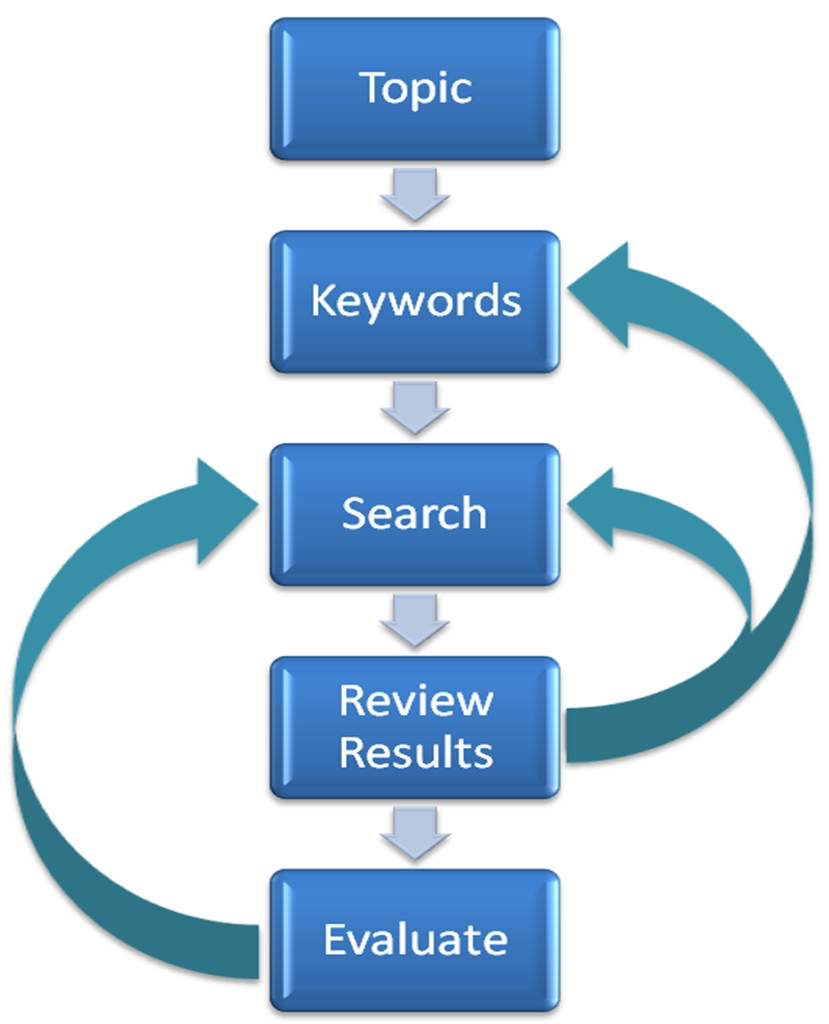 Preparing writing literature
Using Bibliographic software packages, e.g: End note, reference manager…...

There are three elements
Introduction (search strategies)
Body 
Conclusion (Gap or conflict)
Points to be considered during conducting literature review:
Be specific
Be selective
Focus on current topics
Focus on sources of evidences
Account of contrary evidences
Reference citation 
Organization of literature review
Referring original source
Avoid abbreviations 
Simple and accurate sentence structure
Critique criteria:
Relevant concepts and variables reviewed.
Primary or secondary sources.
Gap or inconsistencies uncovered.
Essential components of every study is reflected.
Strengths, weakness, or limitations critique of every study included.
Logical organization of literatures.
Framework
Framework is the conceptual rationale.
Every study has a framework (justification) 
Foundation of a building
Define the study concepts
Types:
Theoretical framework
Conceptual framework (models)
How to develop theoretical framework or conceptual framework
Select Concepts:
A concept is an image or symbolic representation of an abstract idea, e.g: health pain, intelligence
Identify the interrelationships among concepts (Logical propositions about the relations among the concepts).
Formulating clear definitions (Conceptual and operational definition).
Some concepts are easily defined, e.g: BP; others are difficult, e.g: coping.
Formulating the theoretical rationale.
Through L.R, theoretical connections between variables can identified and confirmed.
Theory
… a system of logically interrelated, non-contradictory statements intended to tentatively explain some phenomena, formulated in such a way that testable hypotheses can be derived from them
 … a set of logically interrelated constructs and propositions that present a systematic view of phenomena by specifying relationships among variables with the purpose of explaining or predicting the phenomena
 … provides a point of view, determines what variables are important and what ones are not provides sources of problem statements and hypotheses which in turn determine appropriate research design, analysis of data and interpretation of results
[Speaker Notes: Theories are built inductively from observations … research is an excellent source of observation

Concepts and relationships are validated through research which is the foundation for theory development]
Why theory is important
Provides a point of view, (pre)determines what
variables are important and what ones are not.
Determines the natural of phenomena and the reason of its occurrence (predict).
Provides sources of problem statements and hypotheses which in turn help determine best study design and analysis of data and interpretation of results (i.e. meaning)
Develops nursing intervention
Borrowed theories? Shared Theories?

Grand theory? Middle-range theory?

Conjoining theories?
Testing theories
Testing theory is about comparing between the observed results with what hypothesized. 
Theories and conceptual model might be discredited or revised.
“Hypotheses and theories cannot be confirmed or proven, no matter how much evidence ….they may be falsified”
(Pedhazur & Schmelkin,1991, p:184).

Theory testing studies:
1. logical deduction
2. design study avoiding any other explanation
[Speaker Notes: Theories are created by anyone who is insightful has a firm grounding in existing evidence and has the ability to knit together evidence into an intelligible pattern. 
New theories replace old ones because the latter have been shown to be false…..]
Example: Kanter’s theory of structural empowerment
It provides framework for understanding empowering workplaces and empowered employees…….The theory posits that the role of management is to provide employees with the power tools that empower them to maximize their ability to accomplish their work in a meaningful way, thereby benefiting the organization as a whole (Kanter, 1993)
The constructions of Kanter’s theory:
Power is an ability to mobilize resources and achieve goals.
Employees are empowered when they have access to information, support, resources, and opportunities to learn and grow in their work setting. 
Formal and informal power influence empowerment, which in turns results in increased work effectiveness
  
(Orgambídez-Ramos & Borrego-Alés, 2014)
[Speaker Notes: This theory which specify the nature of the relationship among the concepts, provide a framework for generating hypothesis]
Conceptual models (framework)
It is less formal means of organizing phenomena. It is loosely structured 
It has abstract concepts that are brought together based on the relevance of common theme.
It provides perspective regarding two or more than phenomena
It is used to generate hypotheses.
Critique criteria:
Assess the theory or model we are selecting….

Theoretical clarity
Theoretical complexity
Theoretical grounding
Appropriateness of the theory
Importance of theory
General issue